Démocraties fragilisées et expériences totalitaires dans l’Europe de l’entre-deux-guerres.
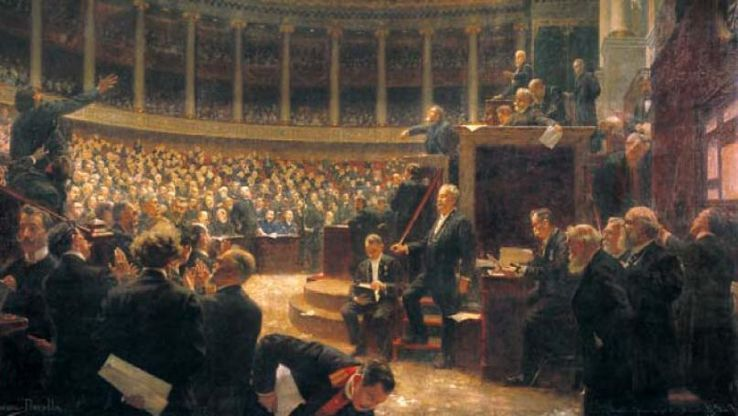 I. 1918, une victoire fragile des démocraties
Des démocraties affaiblies et déstabilisées
 Une paix illusoire
Des démocraties désunies
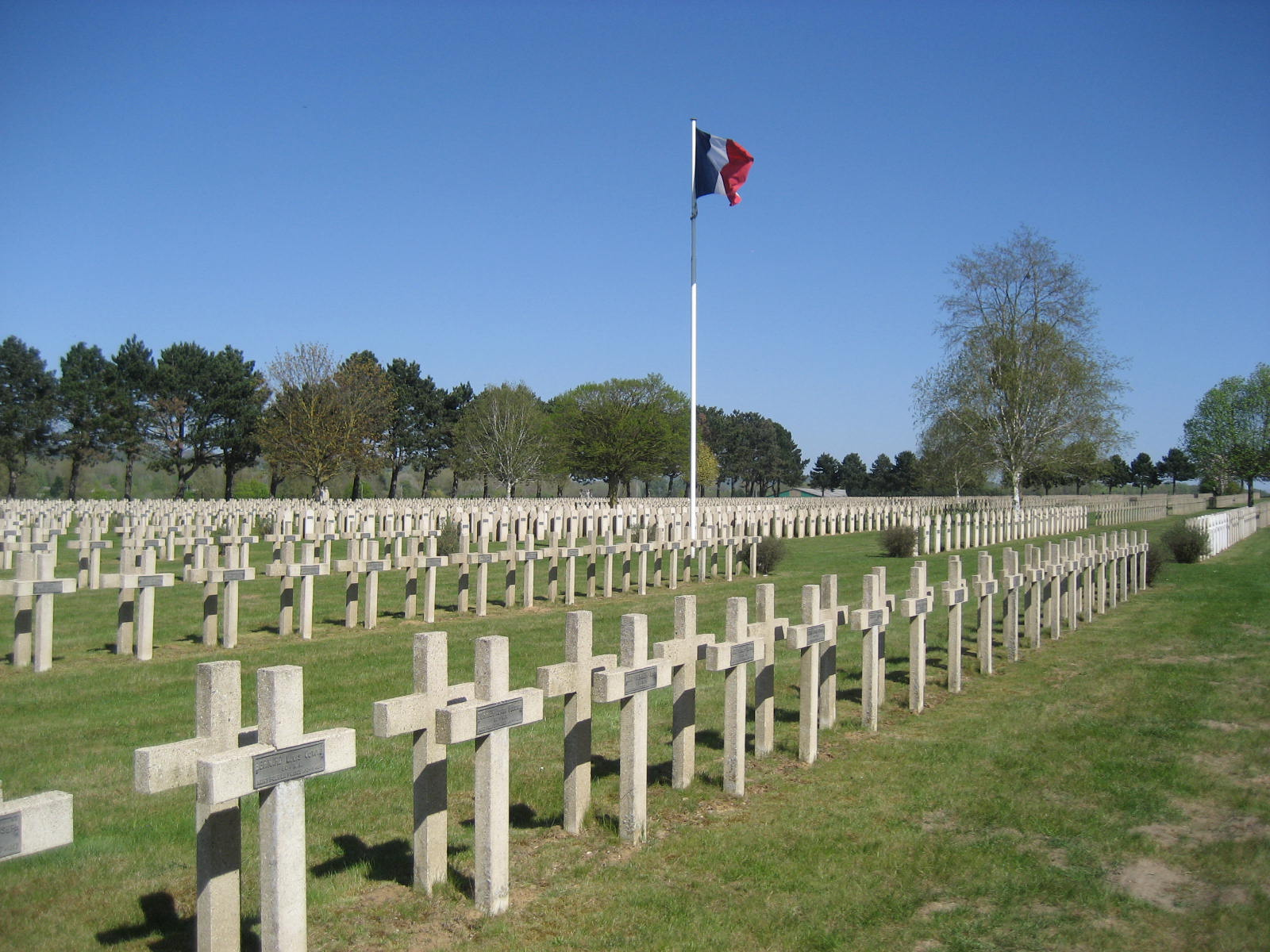 La nécropole militaire du Bois Robert
(Aisne)
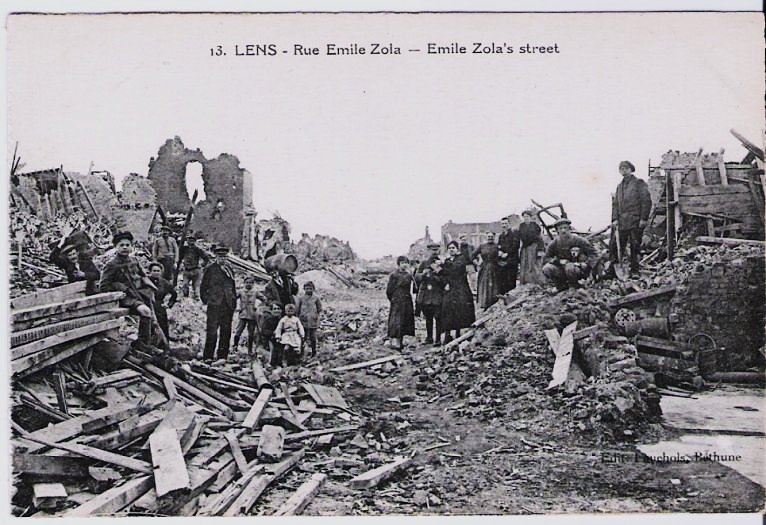 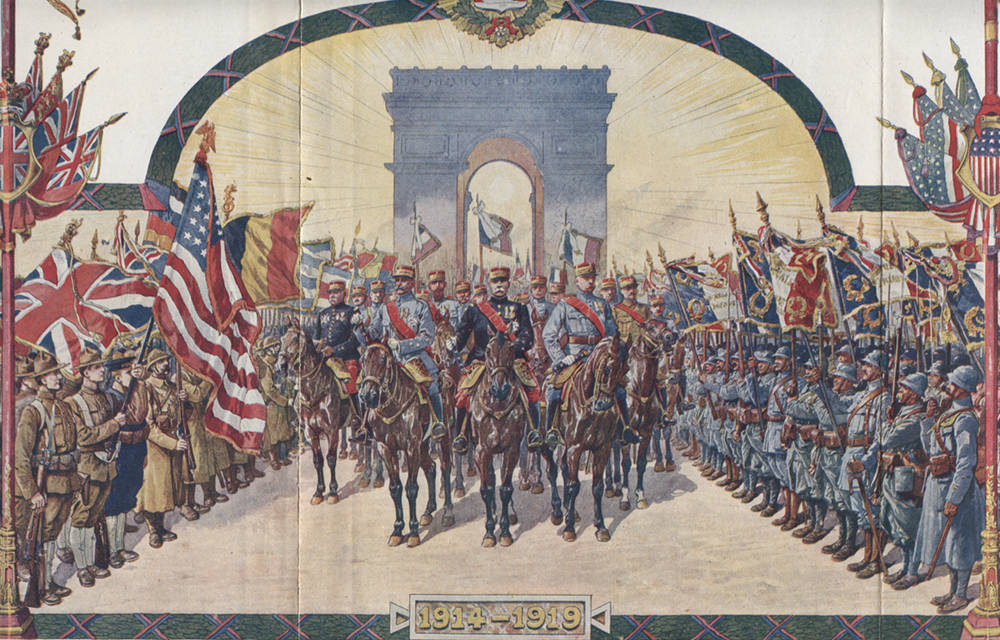 14 juillet 1919 : le défilé de la Victoire
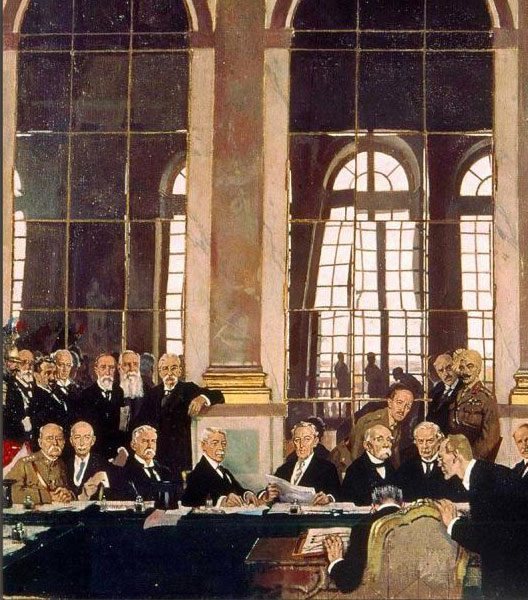 B. Une paix illusoire
Signature du traité 
de Versailles, dans
la galerie des Glaces,
le 28 juin 1919
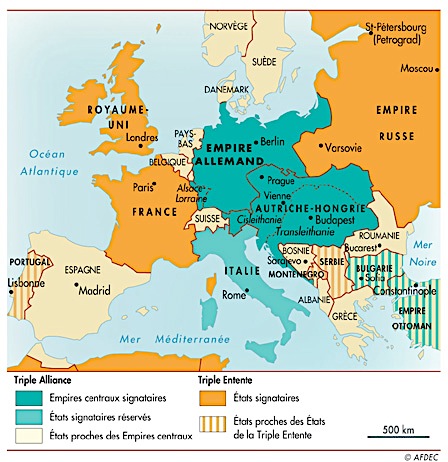 L’Europe en 1914
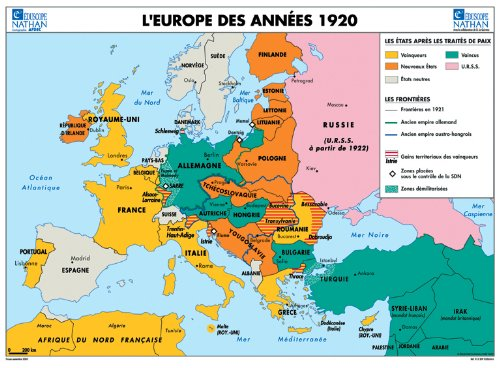 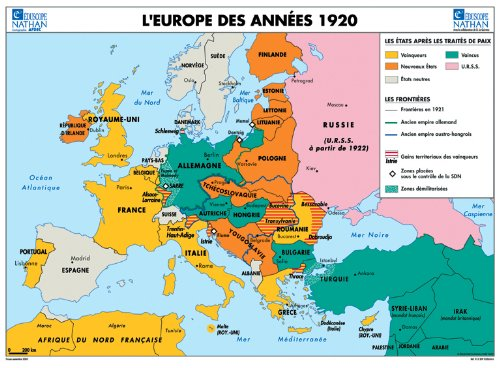 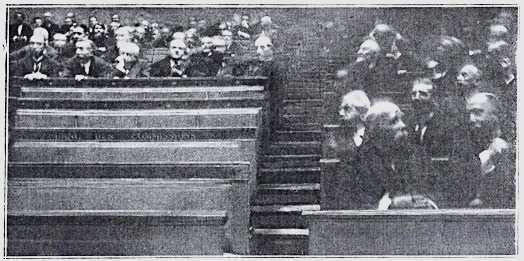 Députés attendant, le 8 décembre 1919, l’arrivée des députés d’Alsace-Moselle à qui des bancs ont été réservés
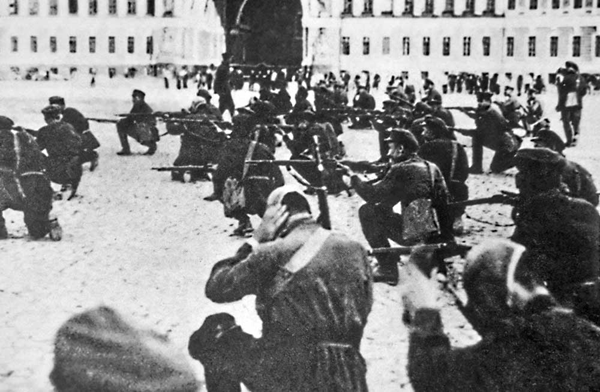 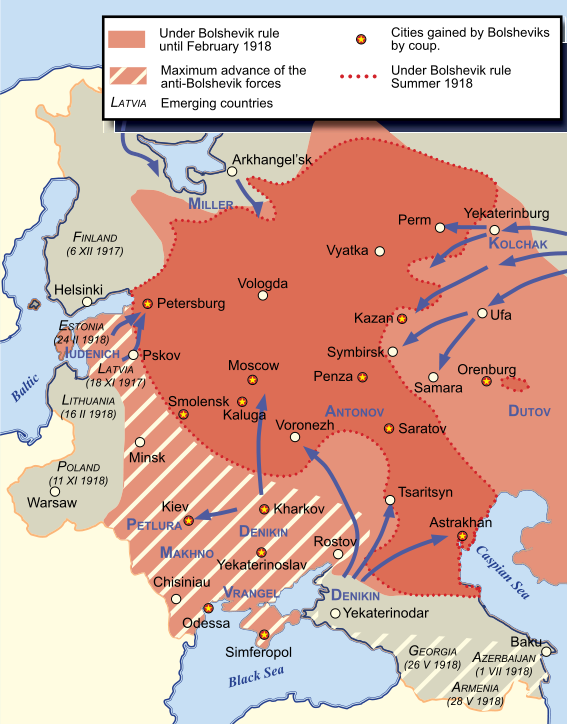 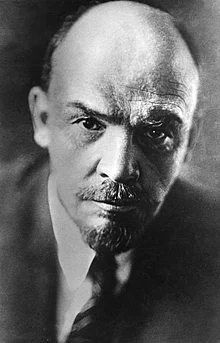 Révolution de 1917 et guerre civile en Russie.
II. Une courte embellie 1924-1931
Retrouver le chemin de la croissance, de la paix sociale, de la conviction politique
Apaiser les relations franco-allemandes
C.  Affronter de nouvelles menaces
Le chemin de la croissance, de la paix sociale :
 Prosperity, Fordisme et Taylorisme
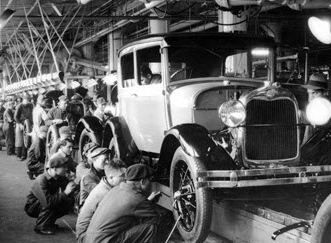 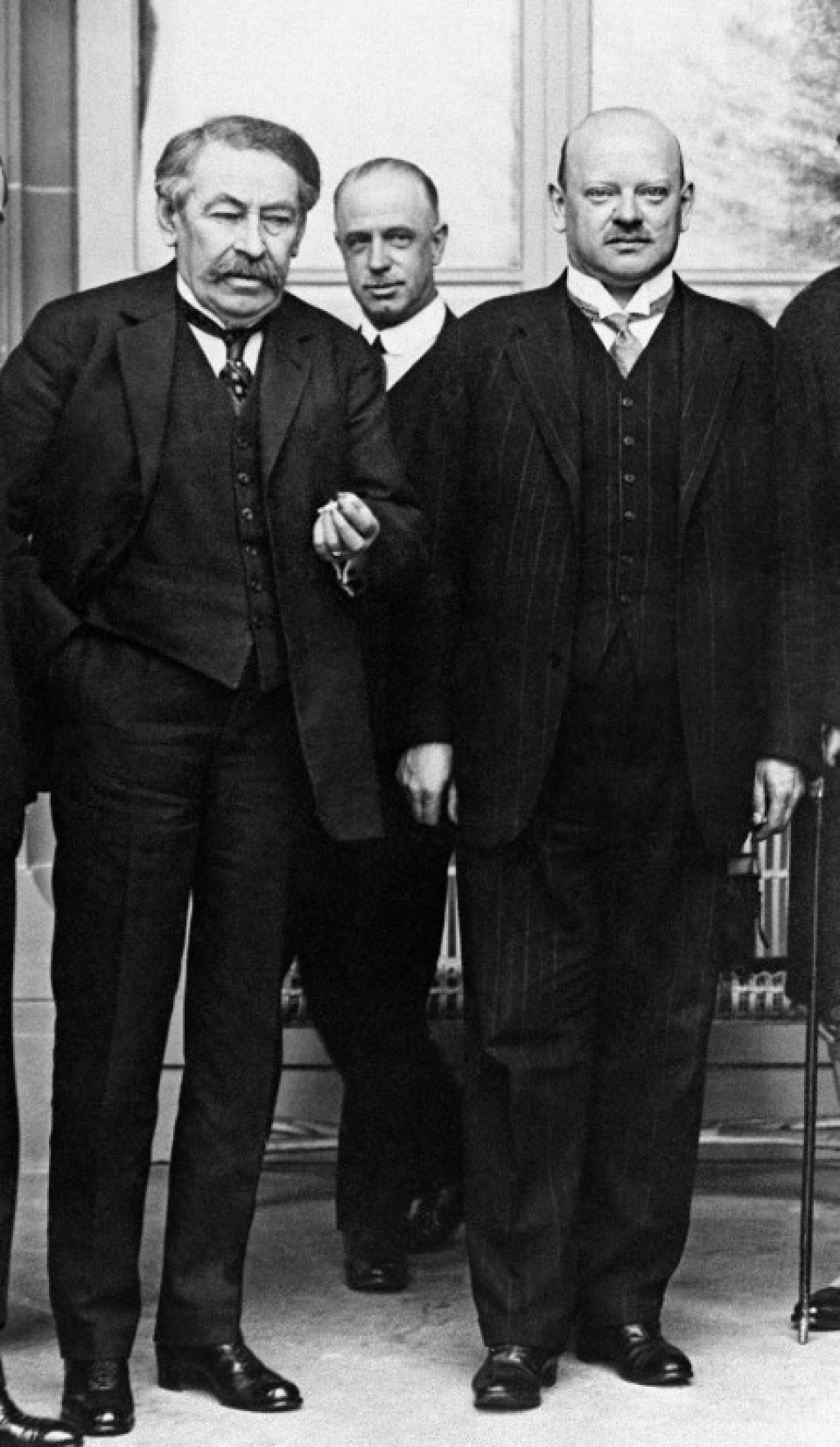 Apaiser les relations franco-allemandes :

Aristide Briand et 

Gustav Stresemann


Accords de Locarno, 1925

Prix Nobel de la paix, 1926
De nouvelles menaces
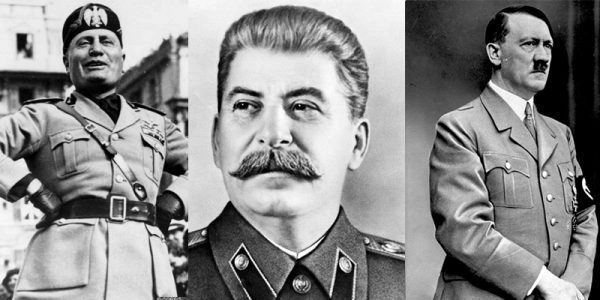 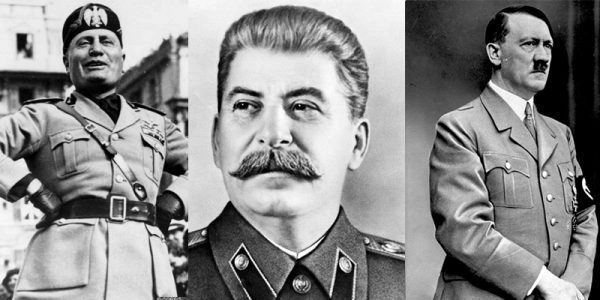 Mussolini, 1925
Staline, 1928
Le Krach de 1929 :

Panique boursière et chômage aux Etats-Unis
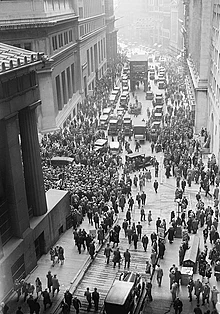 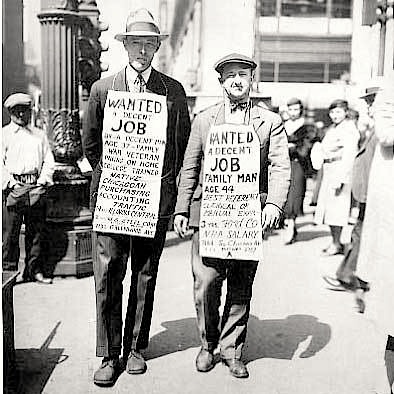 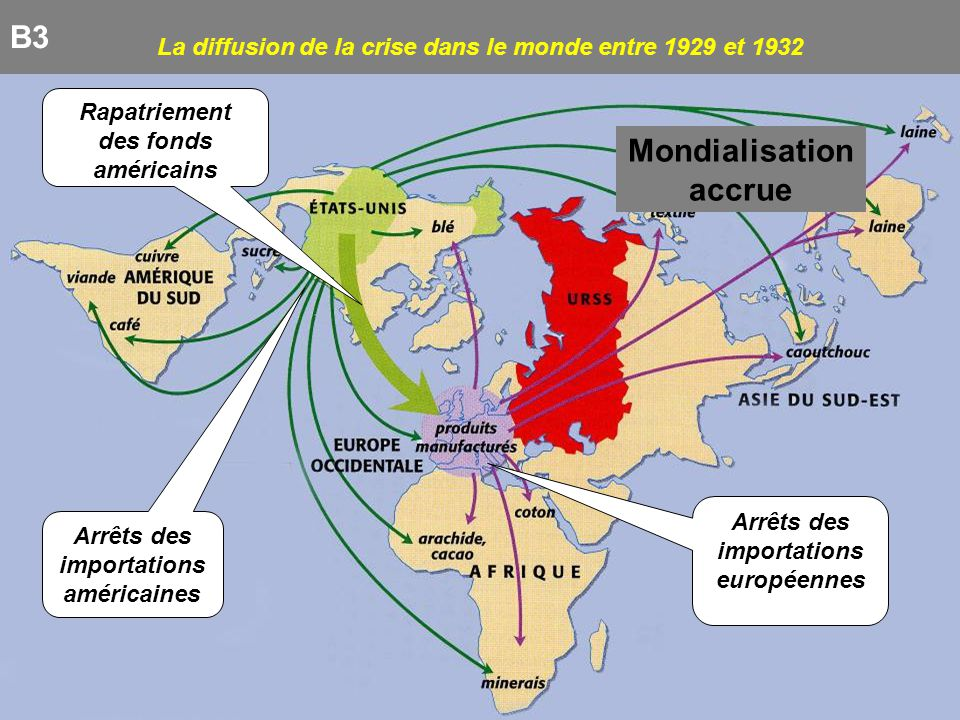 La diffusion de la crise de 1929 dans le monde
III. Les totalitarismes mènent le jeu
L’URSS, une dictature totalitaire mais isolée

B. L’Allemagne nazie : un régime totalitaire agressif

C. La marche à la guerre
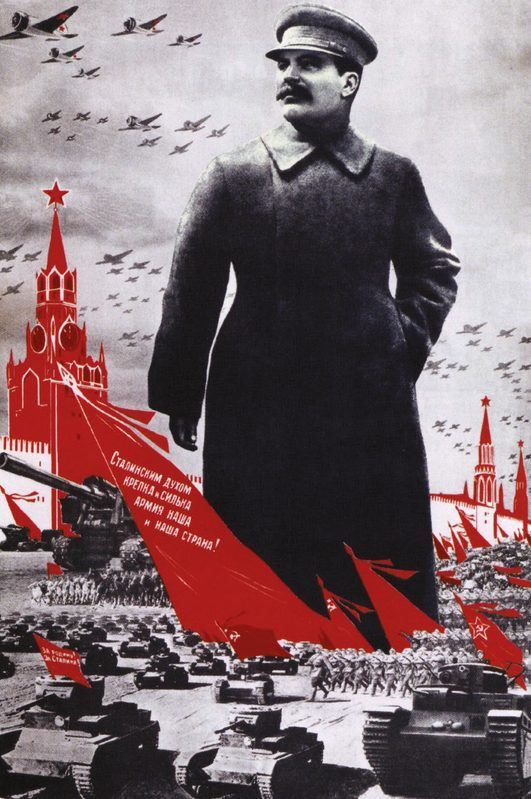 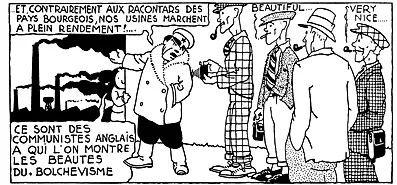 Tintin au pays 
des Soviets 
(Hergé, 1925)
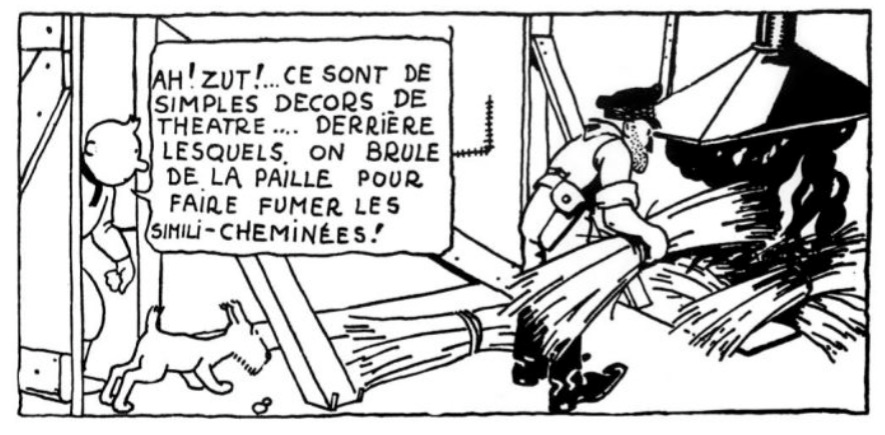 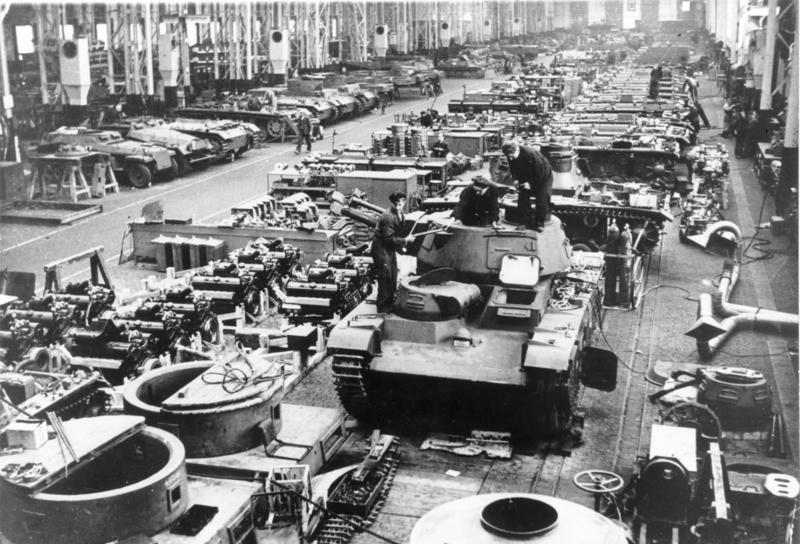 La remilitarisation de l’Allemagne Usine de chars d’assaut (1935)
Une parade aérienne en 1937
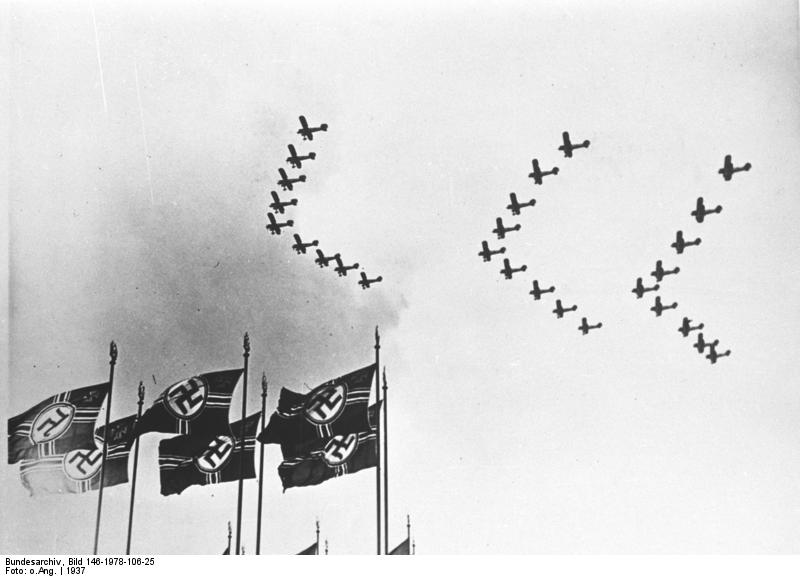 Carte postale de propagande nazie
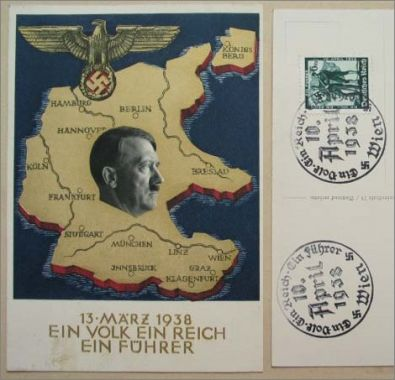 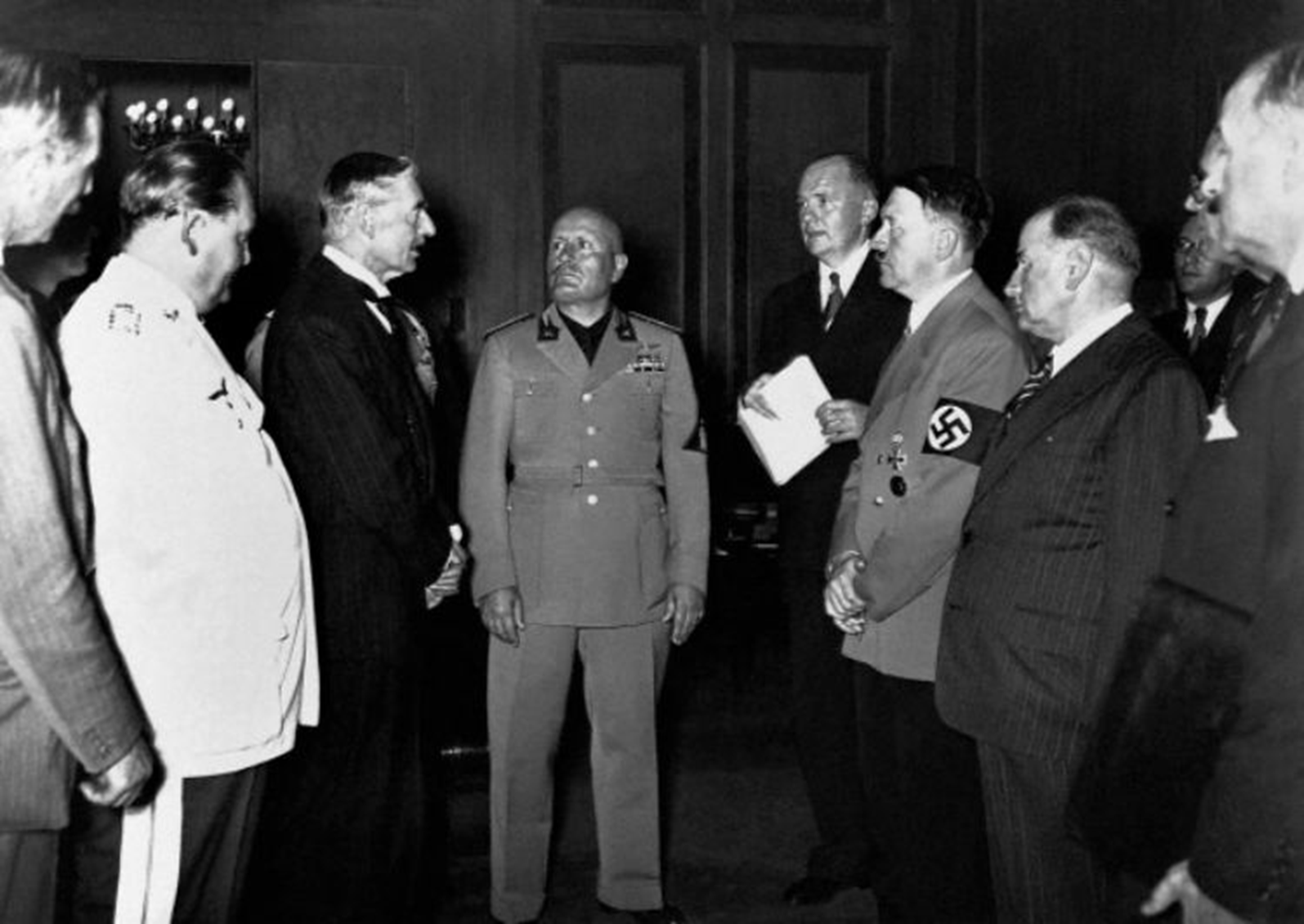 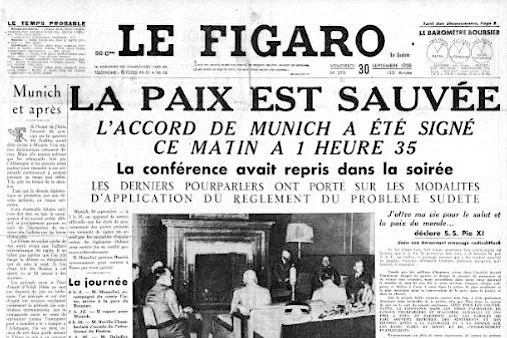 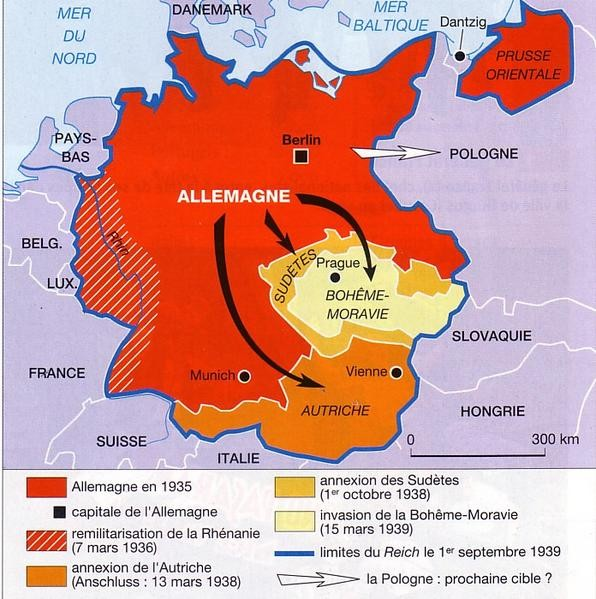 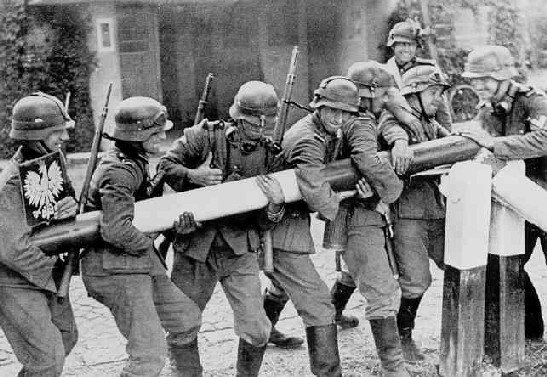 1er septembre 1939 : l’Allemagne envahit la Pologne